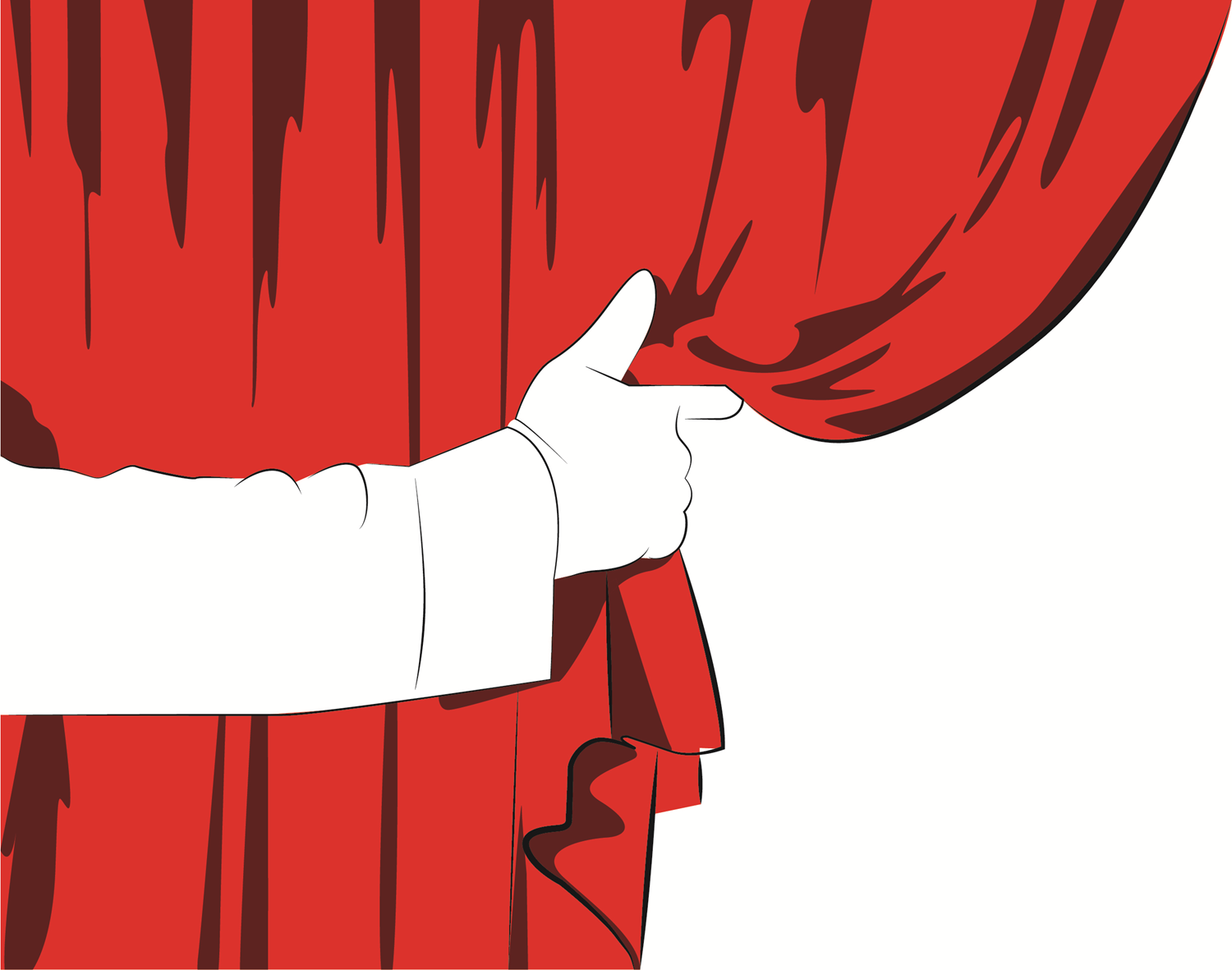 Интеллектуальная игра
«За кулисами Естествознания»
Ещанова Сания Юрьевна
МОУ СОШ № 1 г.Богданович
Учитель химии
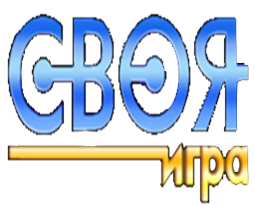 Биология
10
20
30
40
50
География
 в литературе
10
20
30
40
50
Физика 
в литературе
10
20
30
40
50
Разное
10
20
30
40
50
Природа в музыке
10
20
30
40
50
Биология
10
Куда медведь бежит быстрее- в гору или под гору?
Биология
10
Медведь под гору не бежит- он съезжает или катится кубарем
Биология
20
Почему кошки чистоплотнее собак?
Биология
20
Кошки охотятся из засады- нельзя допустить, чтобы запах спугнул жертву
Биология
30
Почему в холодное время в теплице ставят бочки с водой?
Биология
30
Вода обладает большей теплоёмкостью, чем воздух
40
Биология
40
Этот знак, составляет четыре зверя, одно ракообразное, одно паукообразное, один прибор, одна женщина, четверо мужчин и несколько рыб.
Биология
40
Зодиакальный круг
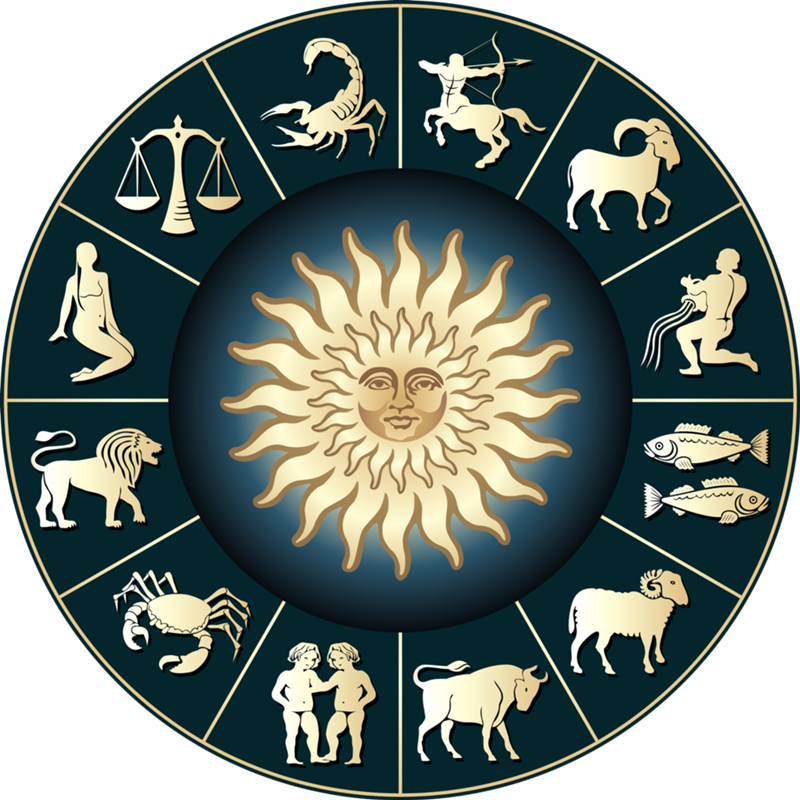 Биология
50
Где древние люди хранили недоеденных мамонтов?
Биология
50
В ближайшем водоёме
География в литературе
10
Вспомните произведение
А.С. Пушкина и скажите: как назывался в старину на Руси морской залив или бухта?
География в литературе
10
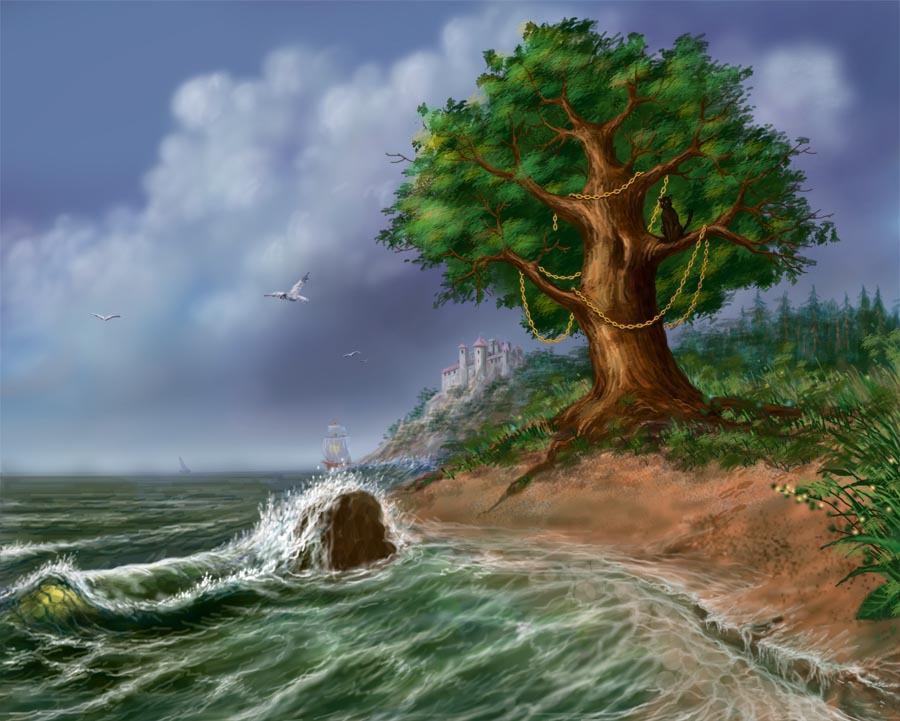 Лукоморье
География в литературе
20
Псевдоним какого американского писателя совпадает с названием города в Великобритании и Канаде?
География в литературе
20
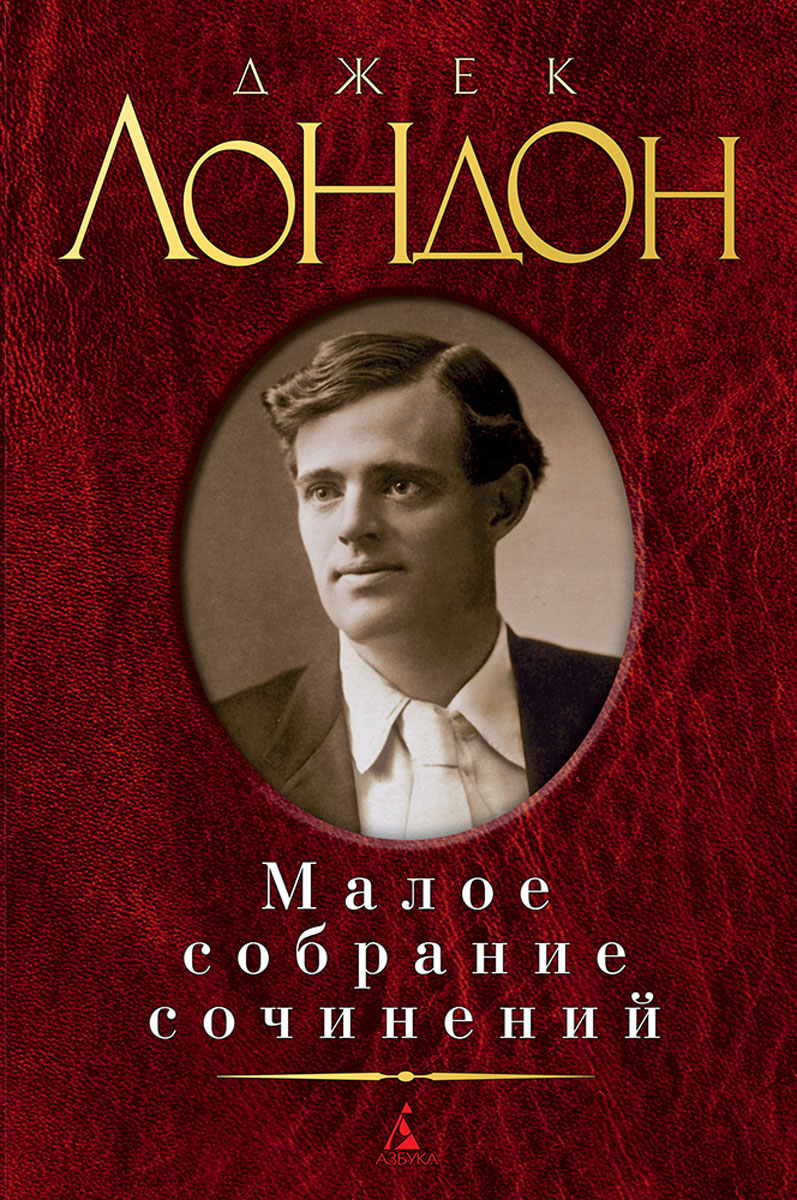 30
География в литературе
30
«И вот нашли большое поле:Есть разгуляться где на воле!Построили редут»
а) Кто автор отрывка?б) О каком событии идёт речь?в) В каком году произошло сражение?
География в литературе
30
а)М. Ю. Лермонтов.
б) Бородинское сражение,в)1812 год.
География в литературе
40
Именем какого былинного богатыря назван самый высокий водопад в России?
География в литературе
40
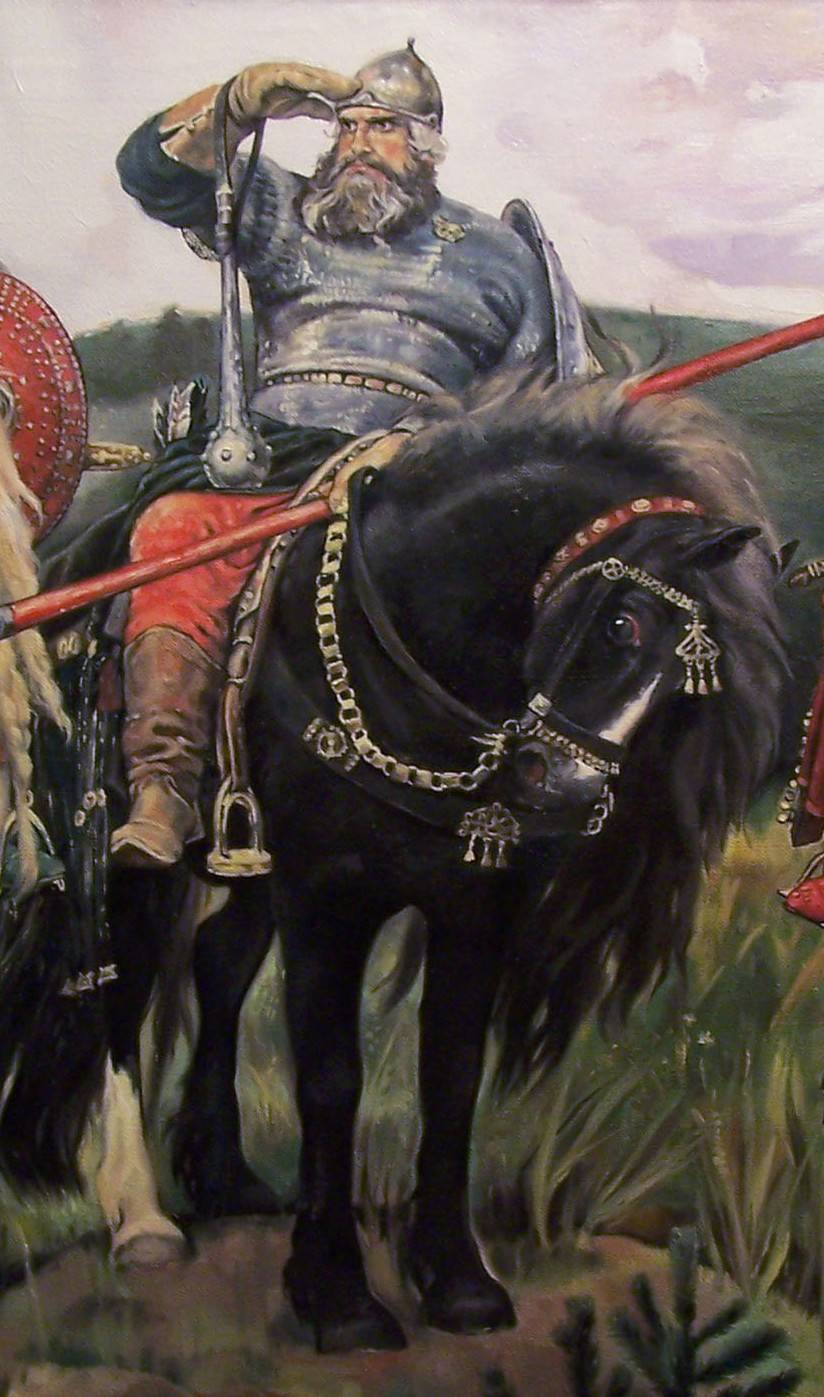 Илья Муромец, 
на Курильских островах
География в литературе
50
Кто, по мнению матушки недоросля Митрофанушки, призван компенсировать дворянам незнание географии?
География в литературе
50
Извозчики. 

  "География? Не дворянская наука. Случись ехать куда-то, так извозчики-то на что ж? Не учись ей, Митрофанушка".
Физика в литературе
10
«Где-где начинал сверкать огонек, и благовонный пар от варившихся галушек разносился по утихающим улицам». 
«Сорочинская ярмарка»
Н.В. Гоголь 

    Какое явление описано?
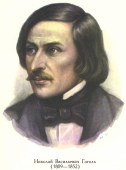 Физика в литературе
10
Явление диффузии
Физика в литературе
20
«Ветер по морю гуляет
И кораблик подгоняет.
Он бежит себе в волнах
На раздутых парусах».                                      
«В синем небе звезды блещут,
В синем море волны плещут.
Туча по небу идет,
Бочка по морю плывет».

         
      Почему бочка не тонет в воде?
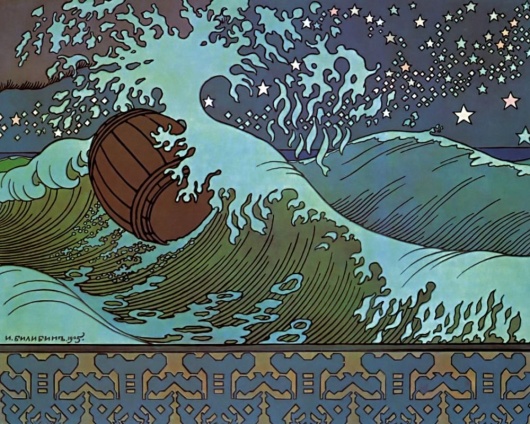 Физика в литературе
20
Разная плотность
Физика в литературе
30
«Егорушка разбежался и полетел с полуторасаженной вышины. Описав в воздухе дугу, он упал в воду, глубоко погрузился, но дна не достал; какая-то сила, холодная и приятная на ощупь, подхватила его и понесла обратно наверх. Он вынырнул и опять нырнул: опять та сила не давала ему коснуться дна и побыть в прохладе, понесла его наверх».
                Какие силы описаны?
Физика в литературе
30
Действие силы тяжести и выталкивающей силы на тело, погруженное в жидкость, а также об условиях плавания тела.
Физика в литературе
40
«Тут уж лягушка не выдержала и, забыв всякую осторожность, закричала изо всей мочи:    -Это я! Я!
И с этим криком она полетела вверх тормашками на землю. Утки громко закричали; одна из них хотела подхватить бедную спутницу на лету, но промахнулась. Лягушка, дрыгая всеми четырьмя лапками, быстро падала на землю; но так как утки летели очень быстро, то и она упала не прямо на то место, над которым закричала и где была твердая дорога, а гораздо дальше, что было для нее большим счастьем, потому что она бултыхнулась в грязный пруд на краю деревни»
       Почему лягушка упала дальше пруда?
Физика в литературе
40
Инерция
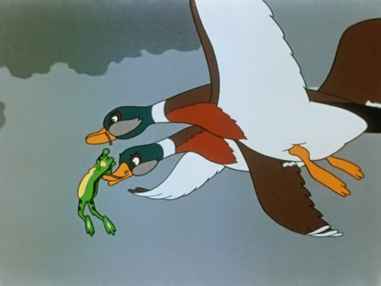 50
Физика в литературе
50
« С моря дул влажный, холодный ветер, разнося по степи задумчивую мелодию плеска набегавшей на берег волны и шелеста прибрежных кустов. Изредка его порывы приносили с собой сморщенные, желтые листья и бросали их в костер, раздувая пламя; окружавшая нас мгла осенней ночи вздрагивала…»
             Какое явление описано?
Физика в литературе
50
Распространение звуковых волн от разных колеблющихся предметов
10
Разное
10
Картина природы в живописи, литературе
Разное
10
Пейзаж
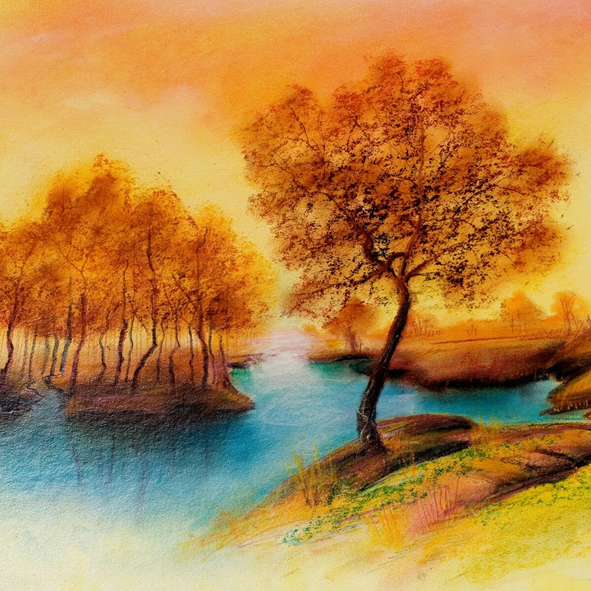 Разное
20
Как переводится с латыни слово
«античный»?
Разное
20
Древний
Разное
30
Как переводится с греческого слово «трагедия»?
Разное
30
Песнь козлов
Разное
40
Кто автор балета «Лебединое озеро»?
Разное
40
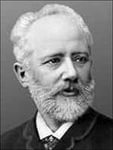 П. И. Чайковский
Разное
50
Выдающийся русский ученый.
Занимался  химией и физикой, геологией, минералогией, географией, историей и литературой. Его называют «первым русским университетом»
 О ком идет  речь?
Разное
50
Михаил Васильевич Ломоносов
Природа в музыке
10
Природа в музыке
10
«Во поле берёза стояла»

Русская народная песня
20
Природа в музыке
20
Природа в музыке
20
«Собачий вальс»

Геннадий Игоревич Гладков
Природа в музыке
30
Природа в музыке
30
«Танец маленьких лебедей»

Пётр Ильич Чайковский
Природа в музыке
40
Природа в музыке
40
«Полёт шмеля»

Николай Римский-Корсаков
Природа в музыке
50
Природа в музыке
50
«Времена года»  
 
Антонио Вивальди
Использованные источники
http://musicmp3spb.org/images/p/petr_iljich_chaikovskii_petr_tchaikovsky/fsimfoniya_5f961464b00587bf9032d4.jpg 
http://im3-tub-ru.yandex.net/i?id=4c08374fa8e2637c53183b78f0d211ea-76-144&n=21 
Аудиоряды заимствованы с сайта  GetTune.net по запросу «Своя игра» 
Звезда     Фон     Кот в мешке      Идея игры
[Speaker Notes: Автор шаблона Салиш С.С., учитель начальных классов СШ №53 г. Актобе.]
http://im0-tub-ru.yandex.net/i?id=6f346818509a4567d8fe15cfa68804fe-80-144&n=21
 http://im1-tub-ru.yandex.net/i?id=0b22304c6d2c3d816ecfa807bca72172-109-144&n=21
http://im0-tub-ru.yandex.net/i?id=1dbedfdfe7400bb5b59c9da50eeee6b5-141-144&n=21
http://im0-tub-ru.yandex.net/i?id=89a2af7f108606d02d87e7129b0a815b-41-144&n=21   
http://im3-tub-ru.yandex.net/i?id=6b3fd6dbfdf0f4408a3736f2cb168449-11-144&n=21 
http://im1-tub-ru.yandex.net/i?id=c39ec62a72a152c39dc1c92b21401945-19-144&n=21 
http://im2-tub-ru.yandex.net/i?id=3fc9f4a1a874a0f6217f1e306812aa1c-63-144&n=21 
http://2pera.ru/d/428239/d/evkalipt-goluboj.jpg